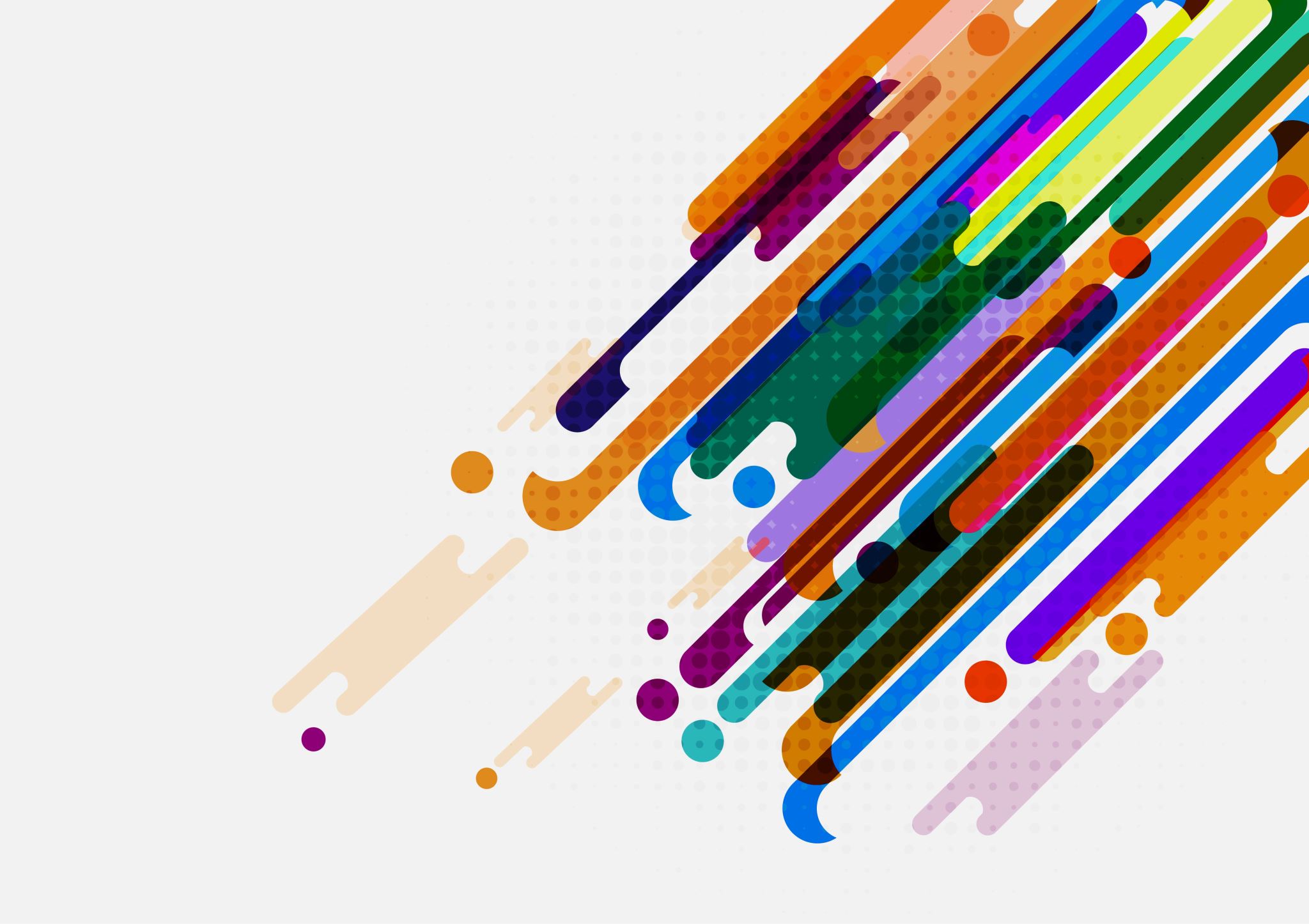 POLITICAL SCIENCE-I
LEC : 02

MUHAMMAD AFTAB MUNIR (PAS)
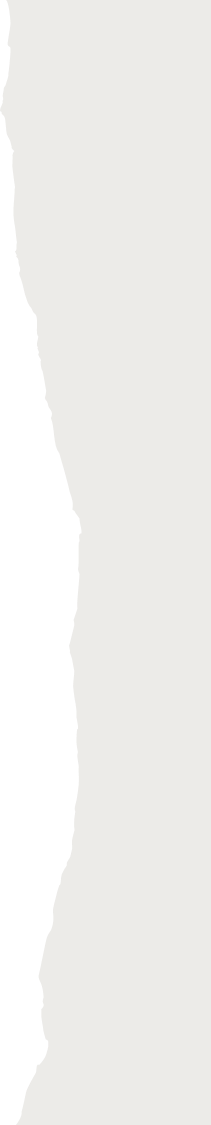 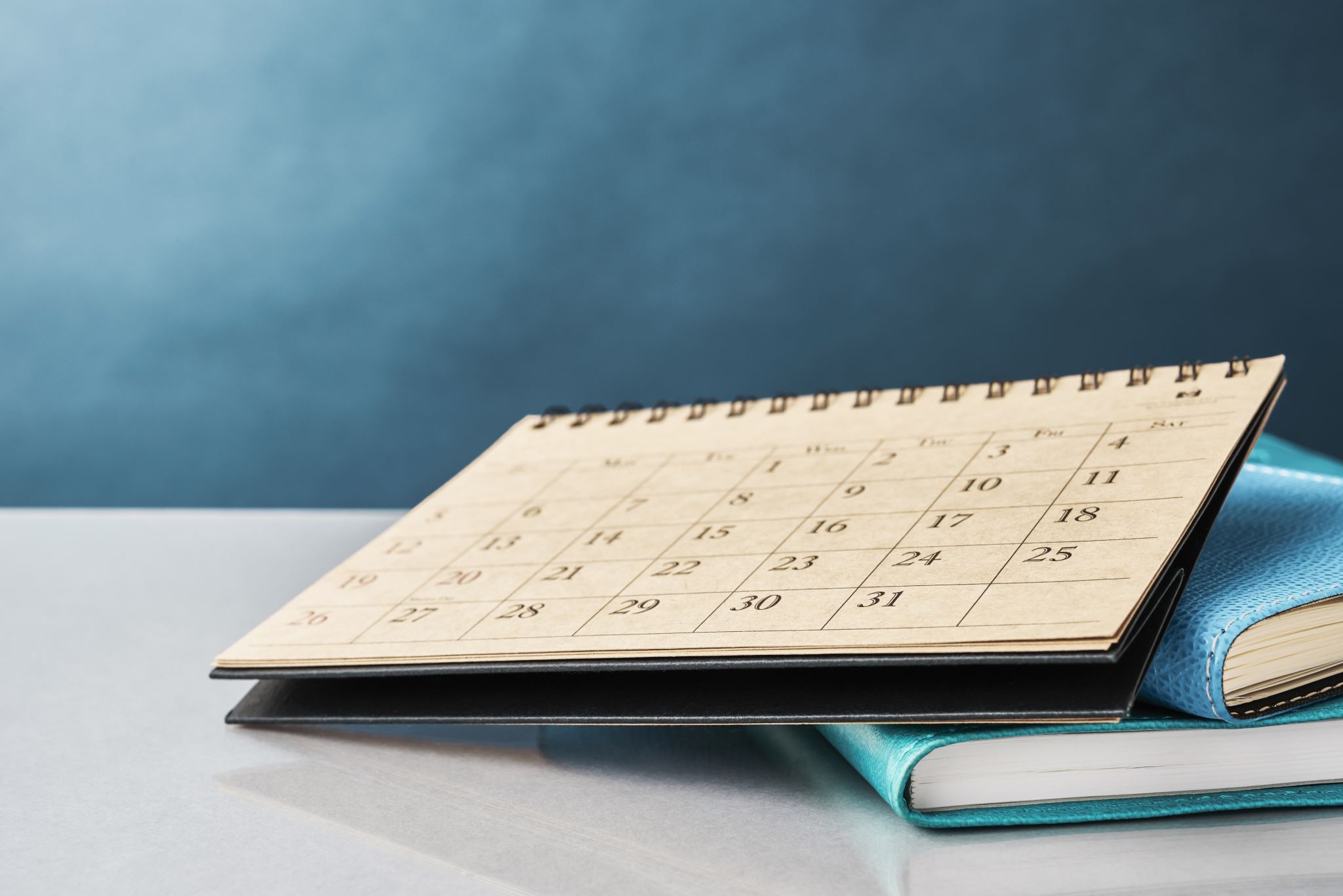 TODAY’S AGENDA:
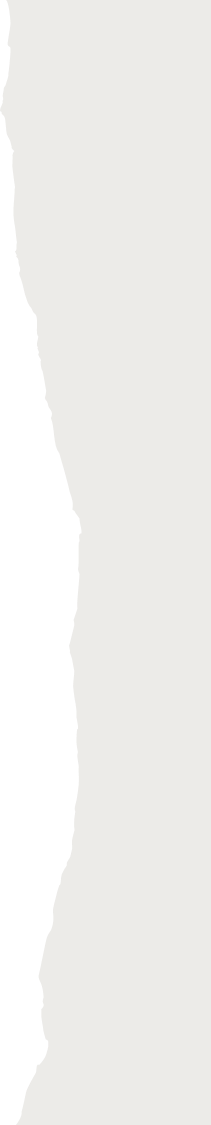 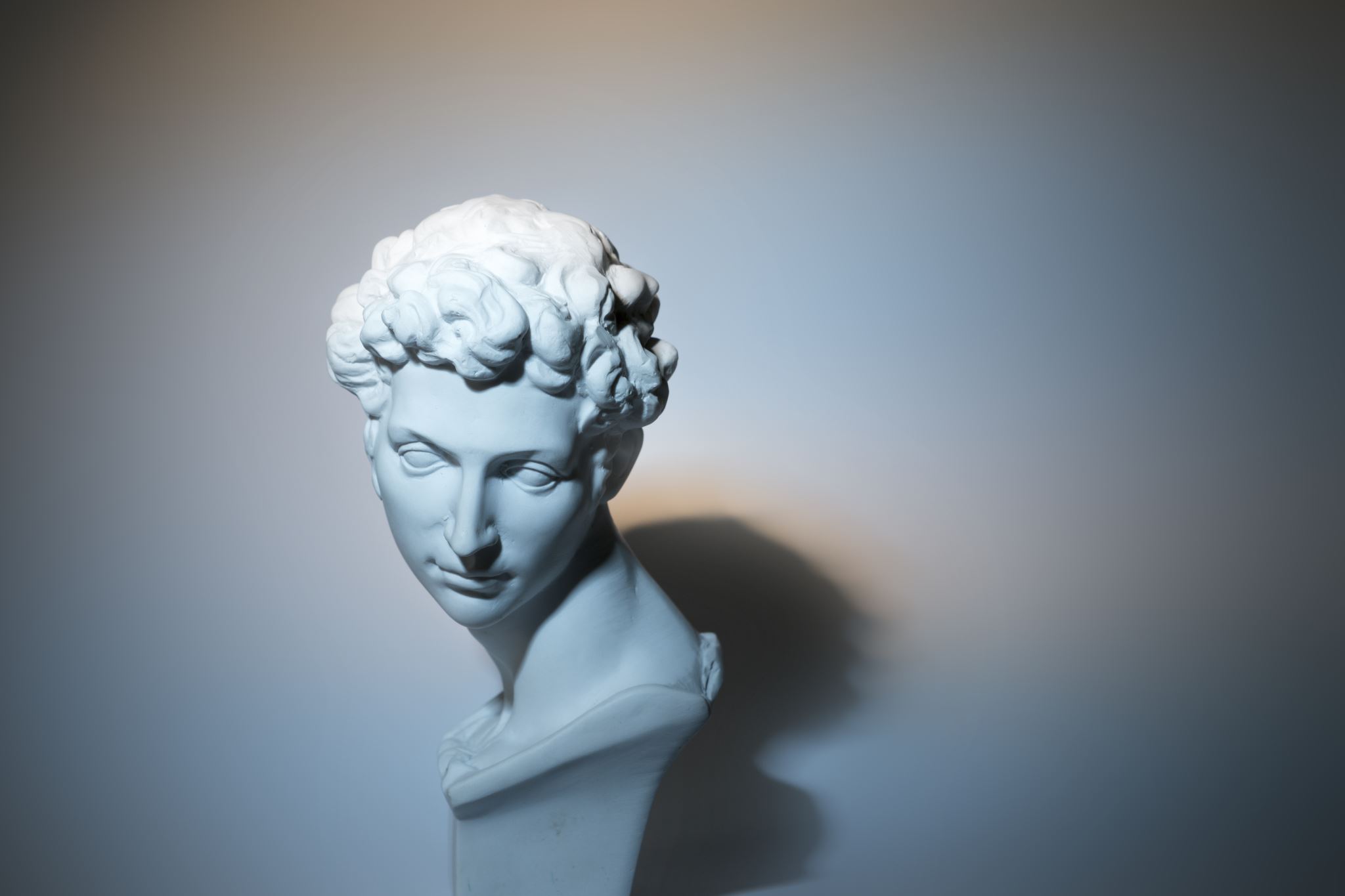 ARISTOTLE- BACKGROUND
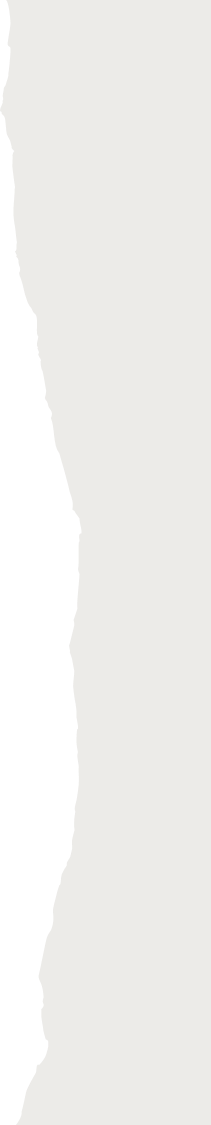 ARISTOTELIAN CLASSIFICATION OF STATE
ARSITOTELIAN CYCLE OF CLASSIFICATION OF STATE
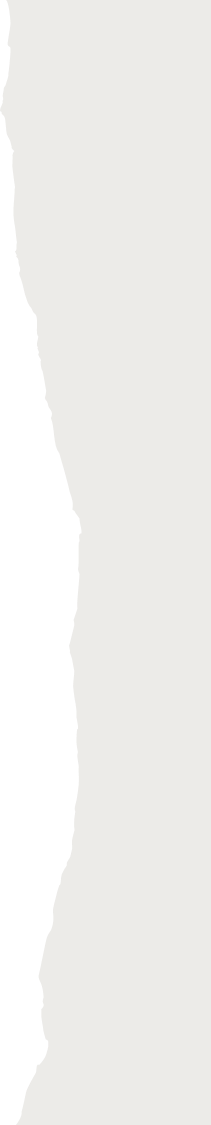 ARISTOTLE AND CONTITUTIONALISM
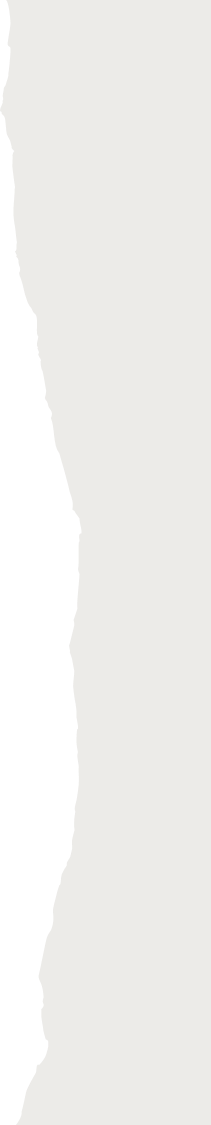 ARISTOTLE AND DEMOCRACY
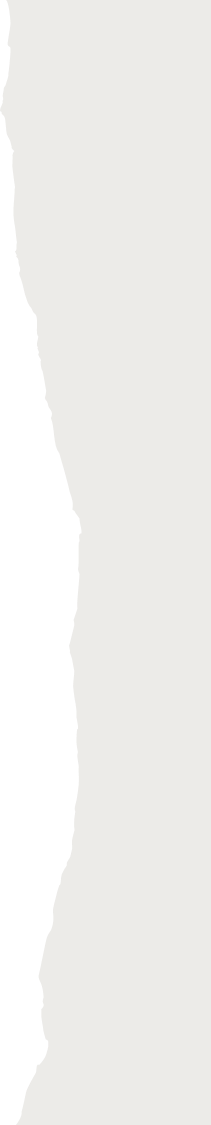 ARISTOTLE’S IDEAL STATE
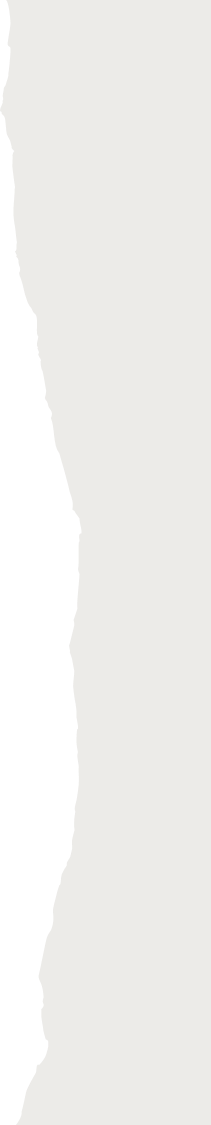 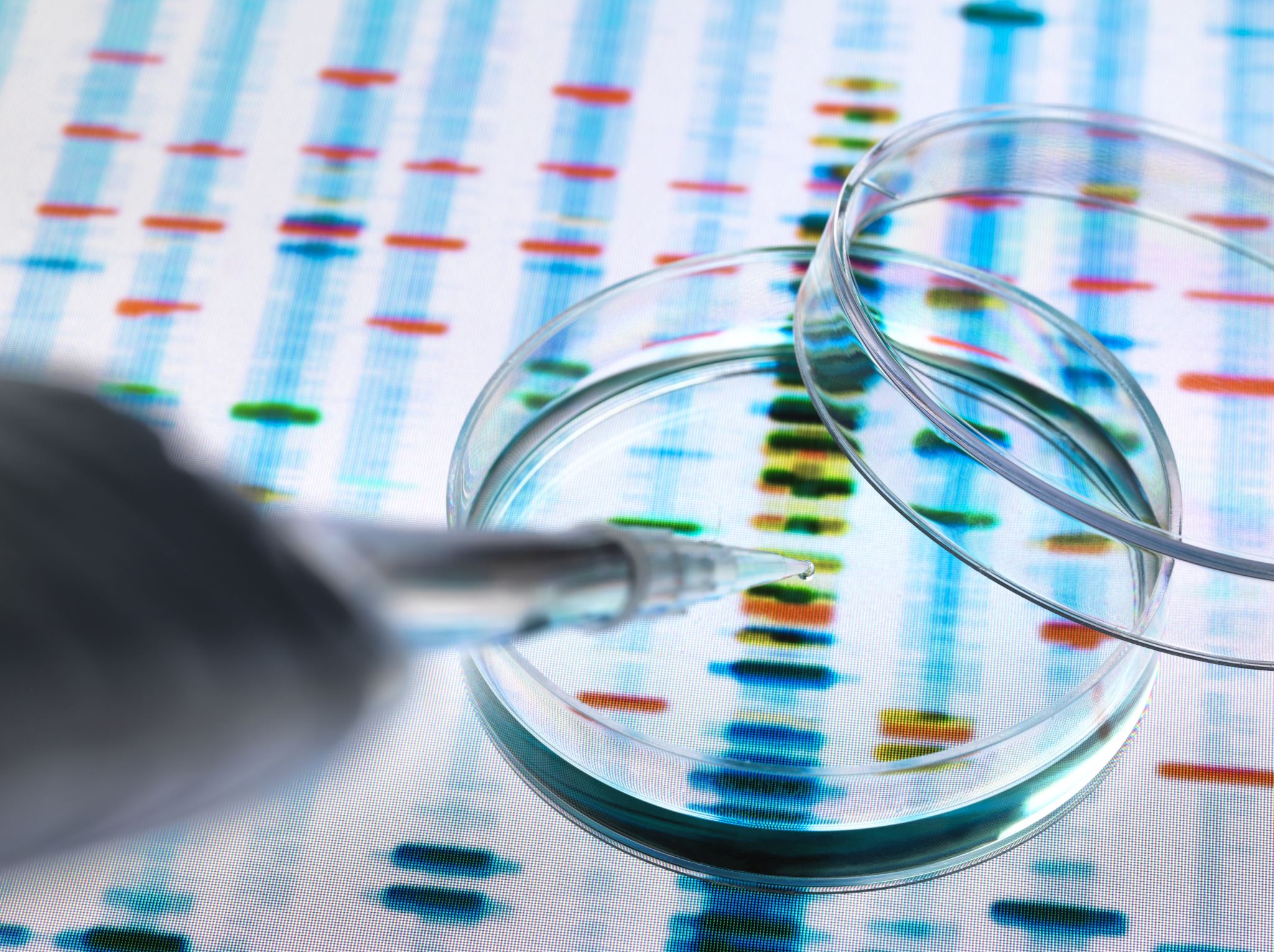 CRITICAL ANALYSIS
MONTESQUIEU:
MACHIAVELLI: